Innowacja pedagogiczna „Mistrzowie Kodowania” w ramach pilotażowego wdrożenia programowania w edukacji formalnej
Szkoła Podstawowa nr 8 w SkoczowieKlasa 4a  - integracyjnaProwadzący – mgr Aneta Wiśniecka
Na podstawie wybranych scenariuszy stworzonymi przez Ośrodek Edukacji Informatycznej i Zastosowań Komputerów w Warszawie w ramach Programu „Mistrzowie Kodowania” finansowanego przez Samsung Electronics Polska, objętymi licencją CC-BY- SA „Uznanie autorstwa – Na tych samych warunkach 3.0 Polska”, zamieszczonymi na wiki.mistrzowiekodowania.pl
CELE GŁÓWNE
potrafię programować
potrafię kreatywnie rozwiązywać problemyza pomocą komputerów i robotów
INNOWACJA PEDAGOGICZNA
JĘZYK PROGRAMOWANIA
SCRATCH (2.0)
ROBOTY PROGRAMOWALNE
Scratch (2.0)
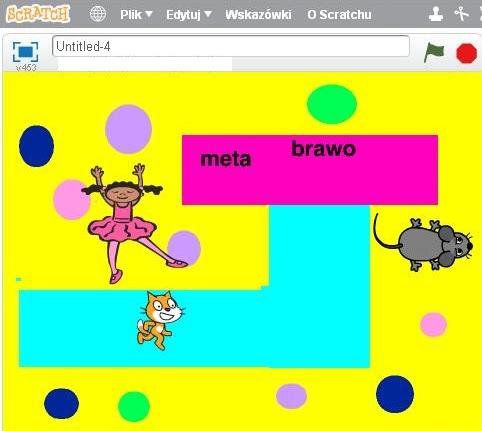 DZIEWCZYNKI:
krótkie aplikacje
za to barwne i z ozdobnikami
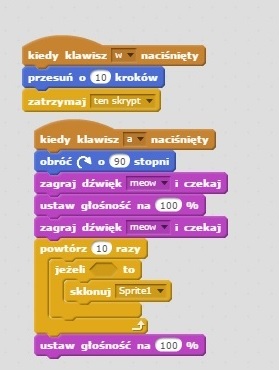 CHŁOPCY:
zawiłe rozwiązania
wyszukiwanie dodatkowych opcji
„Jeśli  dotyka <kolor>, to …”
W „minilabiryntach” puszczamy wodze fantacji i kombinujemy,co może się wydarzyć, gdy duszek wejdzie na kolorowe pole.
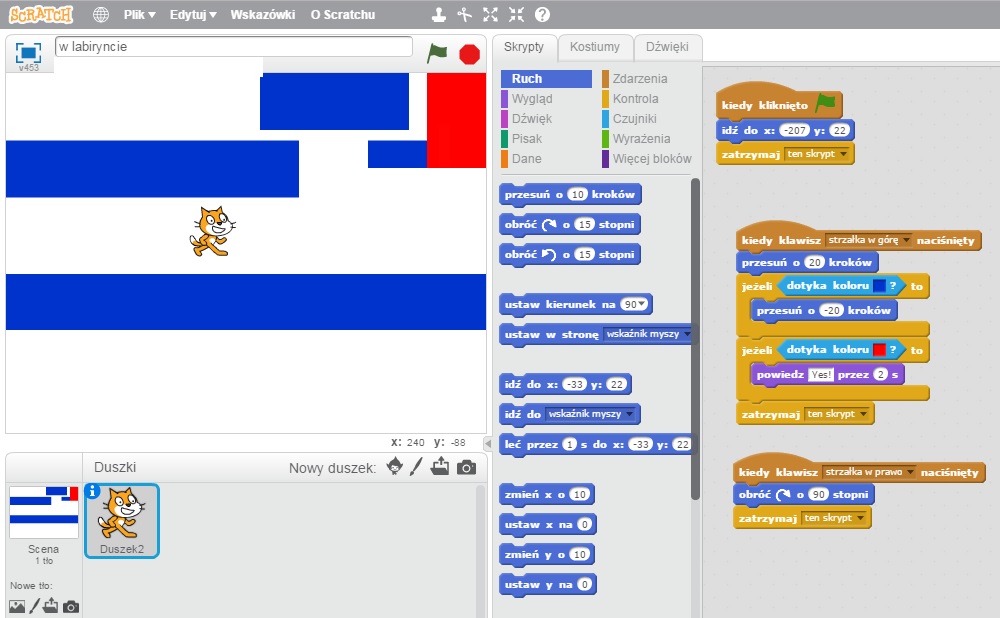 „Jeśli na brzegu, odbij się”
Dwa przykłady zastosowania scenariusza "Akwarium
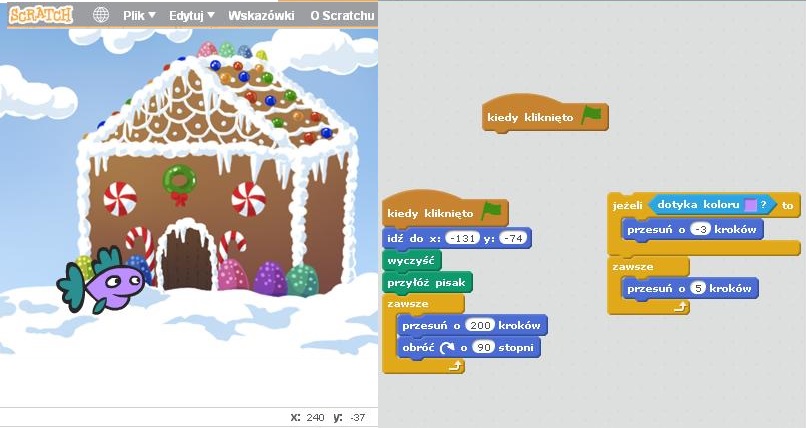 1. Zamiast standardowegotła dna morskiego śnieg, z uwagi na zimową wówczas aurę widoczną przez okna sali lekcyjnej.
„Jeśli na brzegu, odbij się”
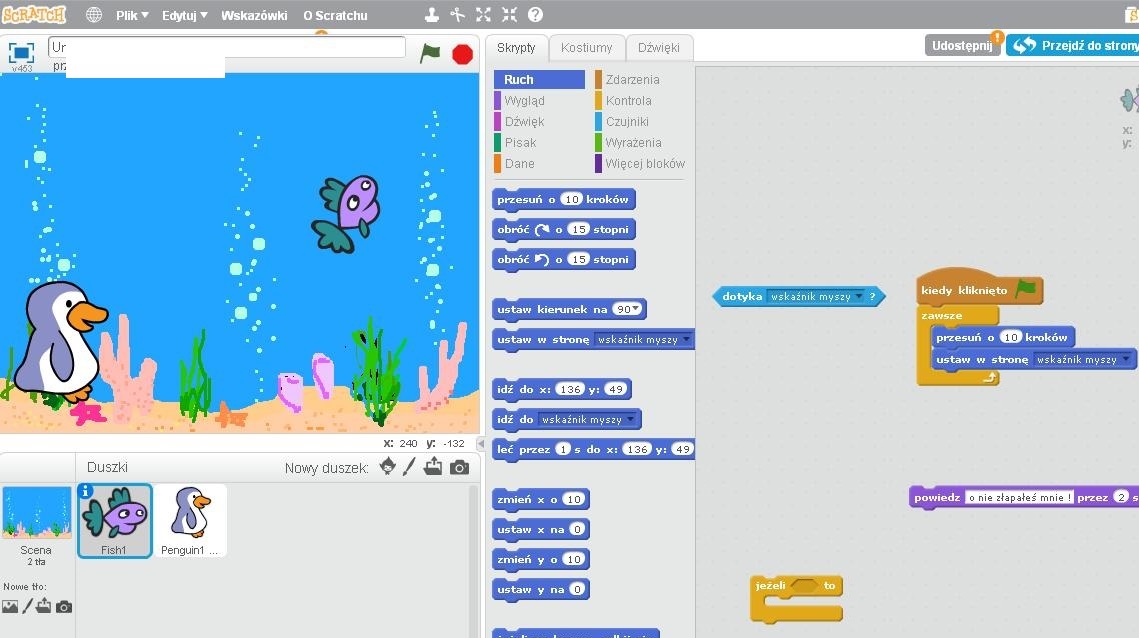 2. Nietypowe podejście ucznia do pracy -  najpierw wybiera sobie polecenia, które uzna że mogą mu być przydatne, układa je "luzem" w miejscu skryptów.
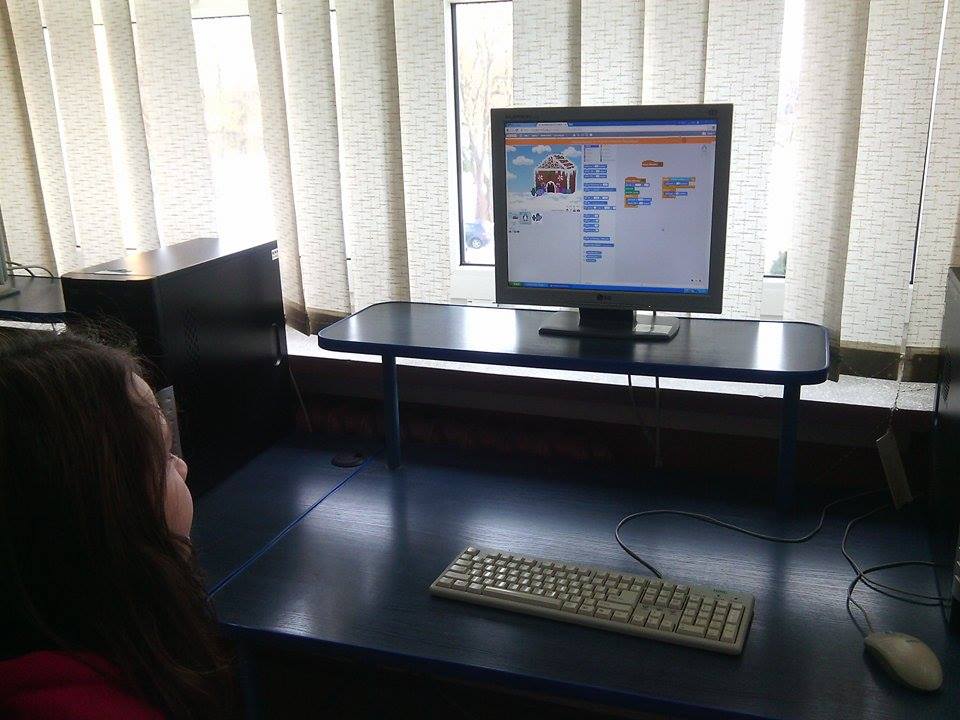 Niestandardowe rozwiązania
Fascynujące było tworzenie nowych duszków, lub dodawanie ozdobnikówdo postaci znajdujących się w bibliotece. Poniższe zdjęcie pokazują jeden z pomysłów, gdzie kot w labiryncie poruszał się w statku kosmicznym, a nie zwyczajnie biegał - jak nakazują standardy.
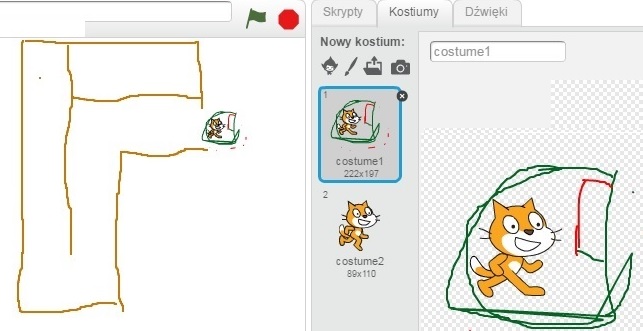 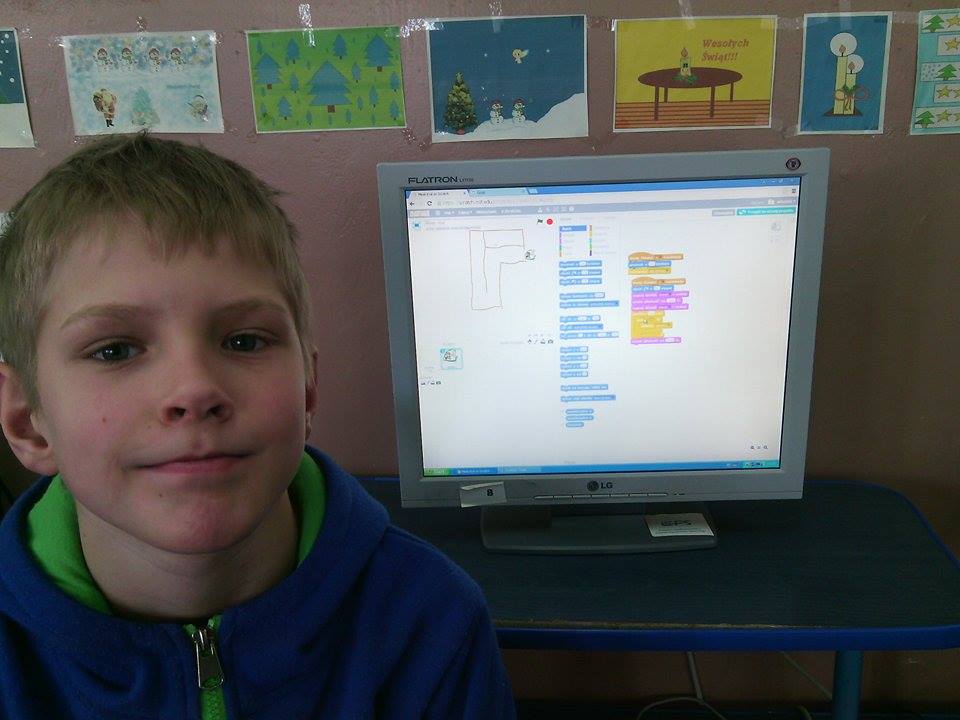 Fascynacja
Zachwycamy się moliwością 
rysowania pisakiem duszka.
Burza mózów uatrakcyjnia większość zajęć, pojawiają się coraz ciekawsze pomysły na to, co kot może narysować w aplikacji .
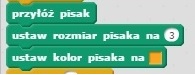 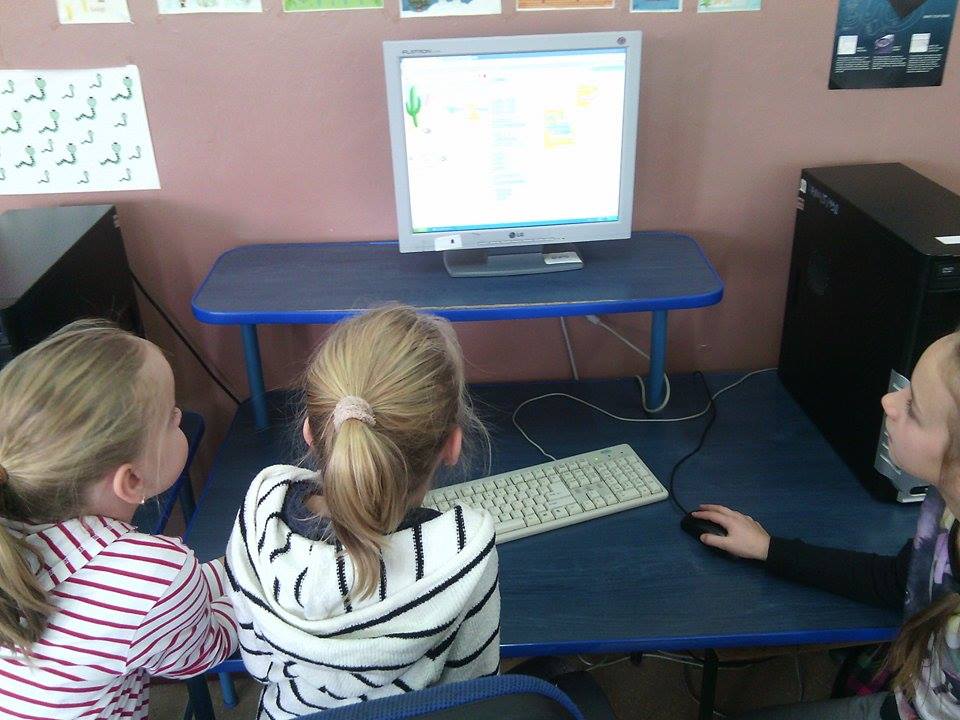 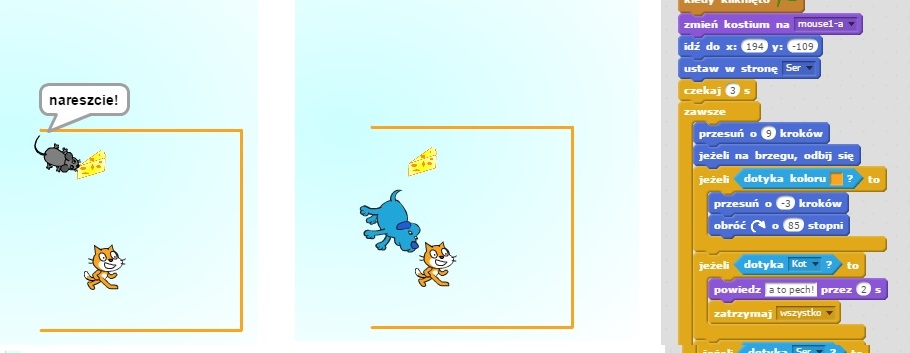 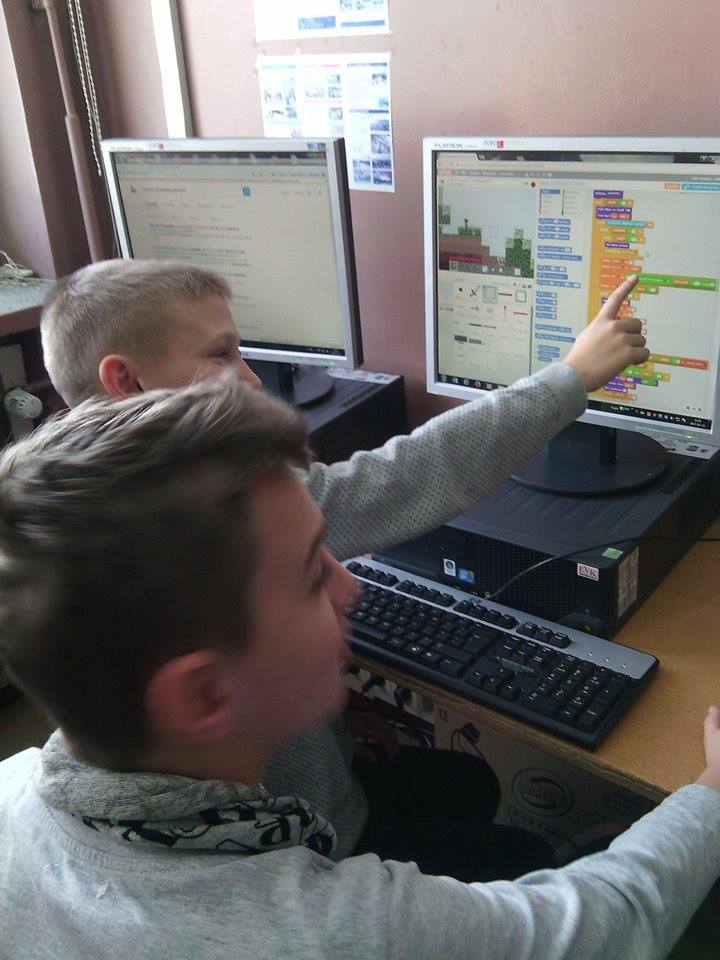 Nauka
W wolnych chwilach uczniowie w kilkuosobowych grupach zaglądali na gotowe aplikacje i gry zamieszczone na scratch.mit.edu czerpiąc z nich inspirację do tworzenia własnych prac. Kliknięcie przycisku “Zajrzyj do środka” zawsze budziło wiele emocji, zwłaszcza ogrom użytych przez autora klocków.
Zrealizowane tematy
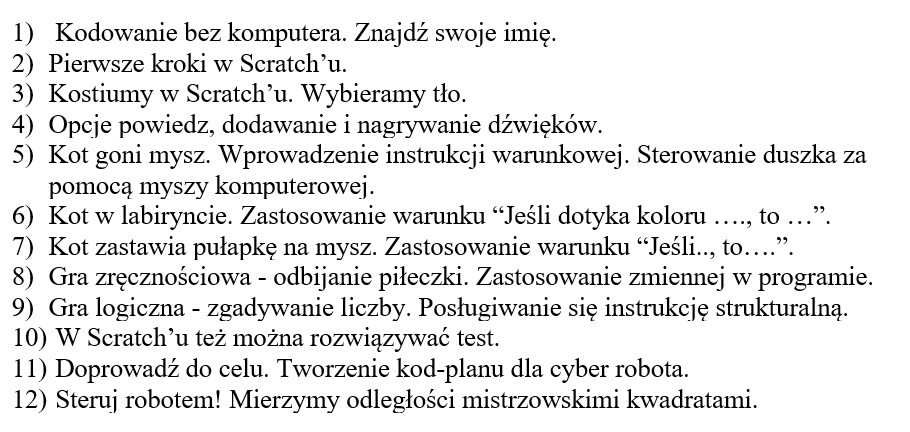 Robotyprogramowalne
Pierwsze spotkanie z Cyber robotem było nie lada wyzwaniem, niektórzy podjęli się samodzielnego złożenia robota z pojedynczych elementów.
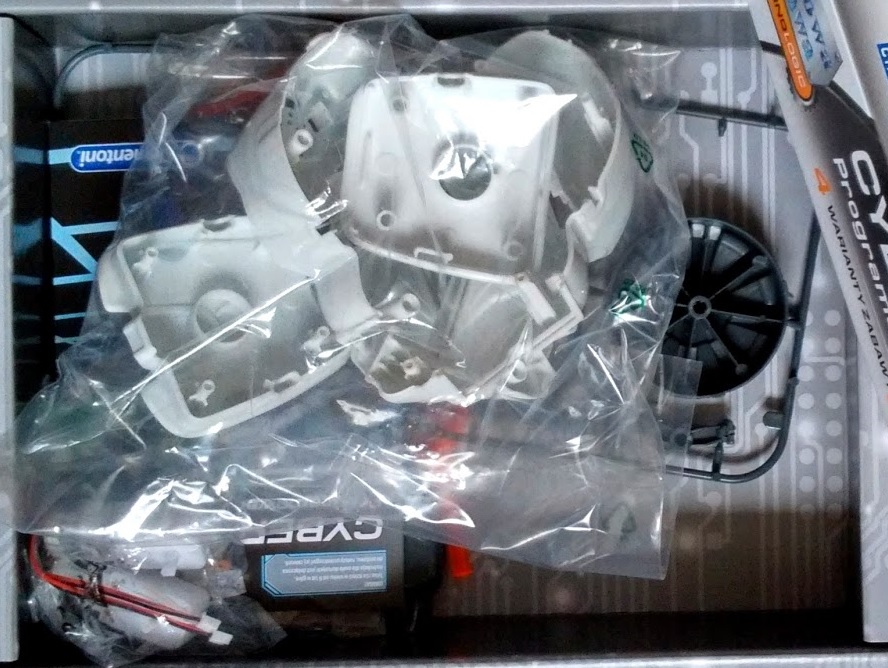 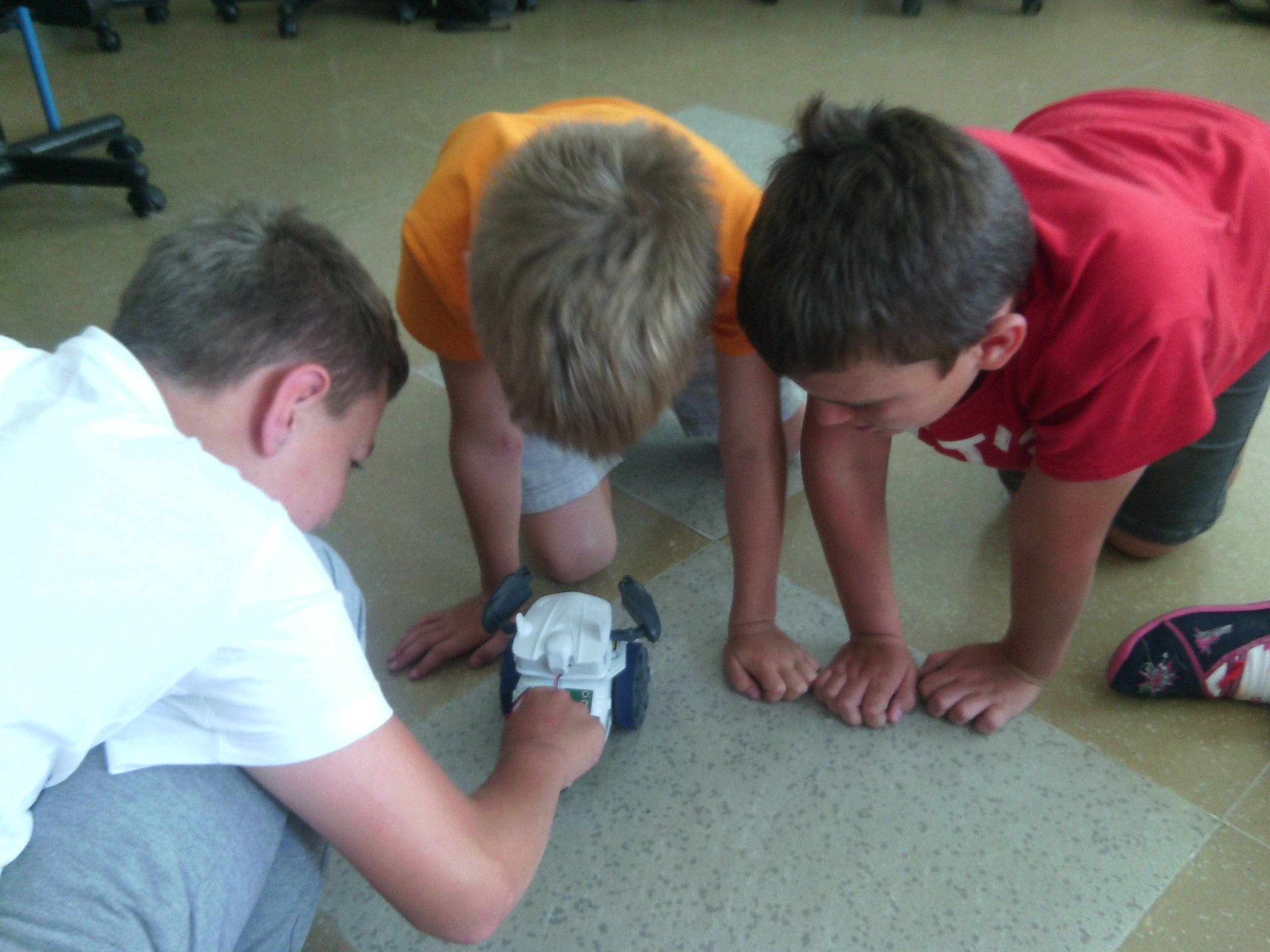 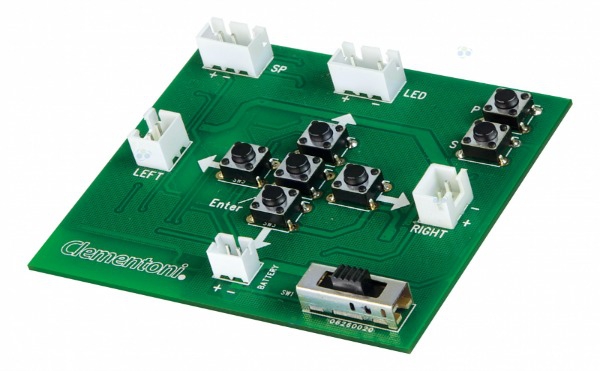 Przed uruchomieniem robota (na zdj. DOC) programujemy jego drogę w całości, co nie raz kończy się frustracją cyborga wołającego „moje sensory”  i śmiechem uczniów.
Wielokrotnie dodatkowym utrudnieniem były celowo ustawione przeszkody.
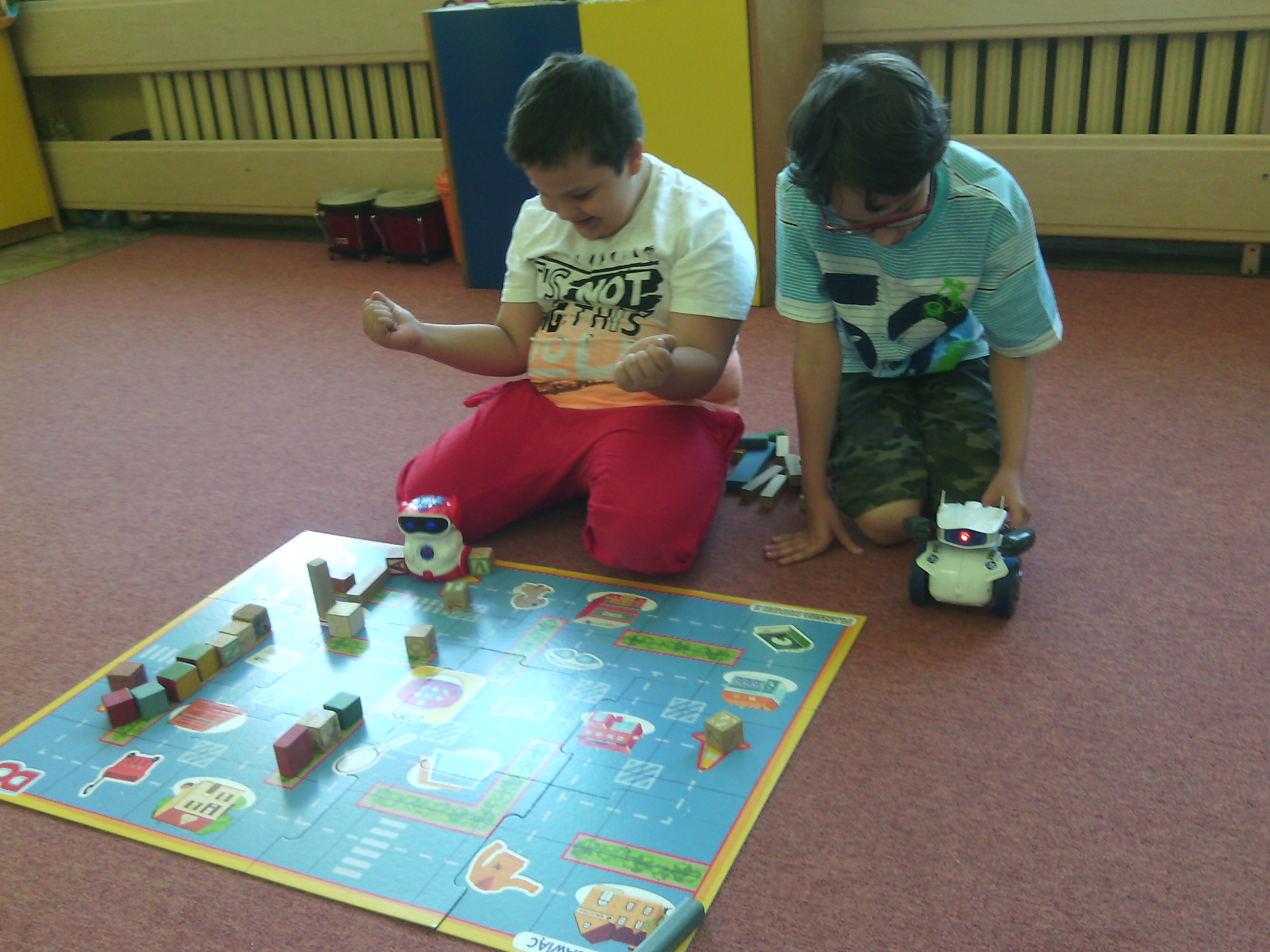 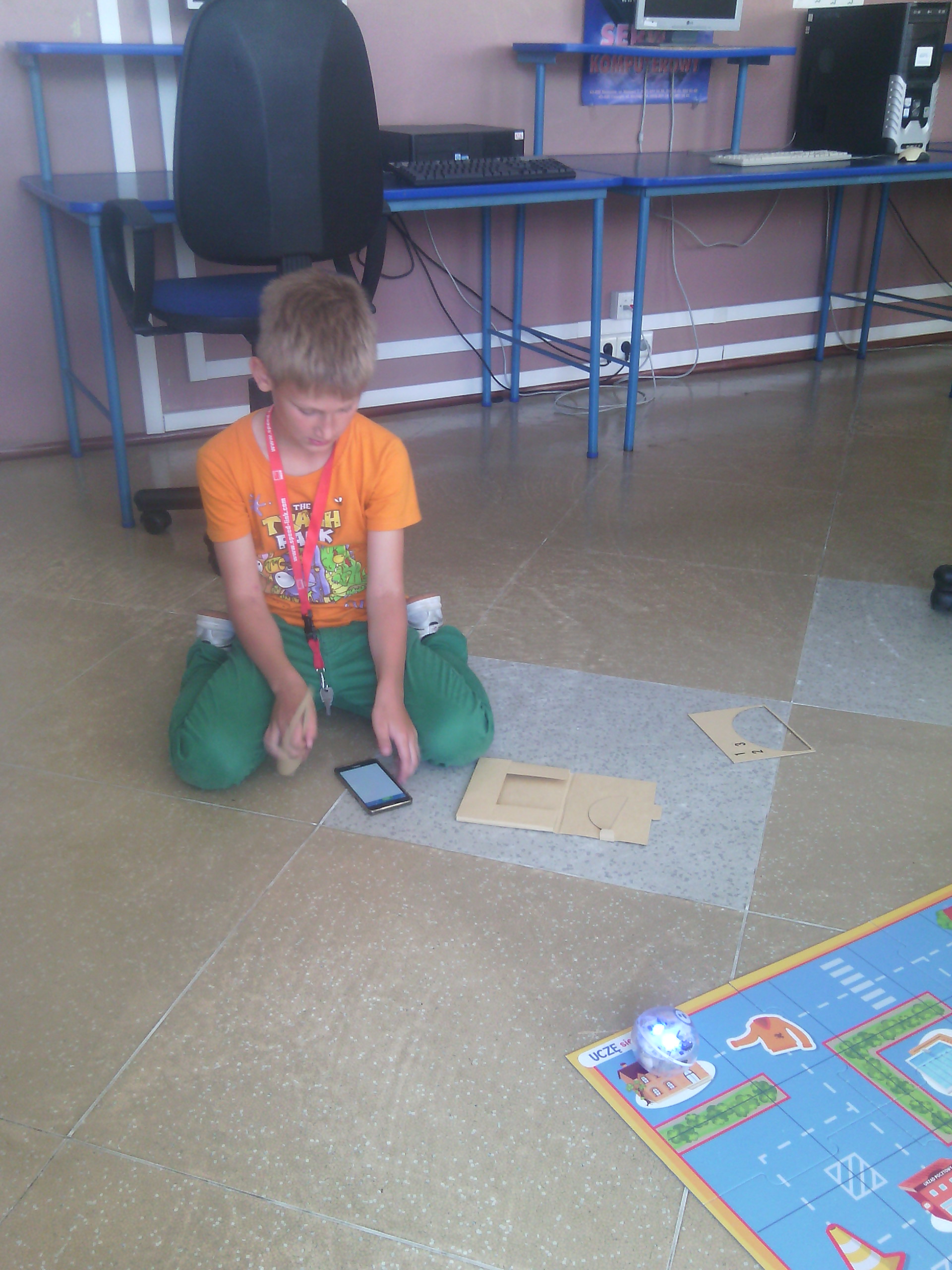 Czerwcowe lekcje urozmaicił uczeńEmil Strządała, który zaprezentował swoim kolegom pracę z robotem spHero.
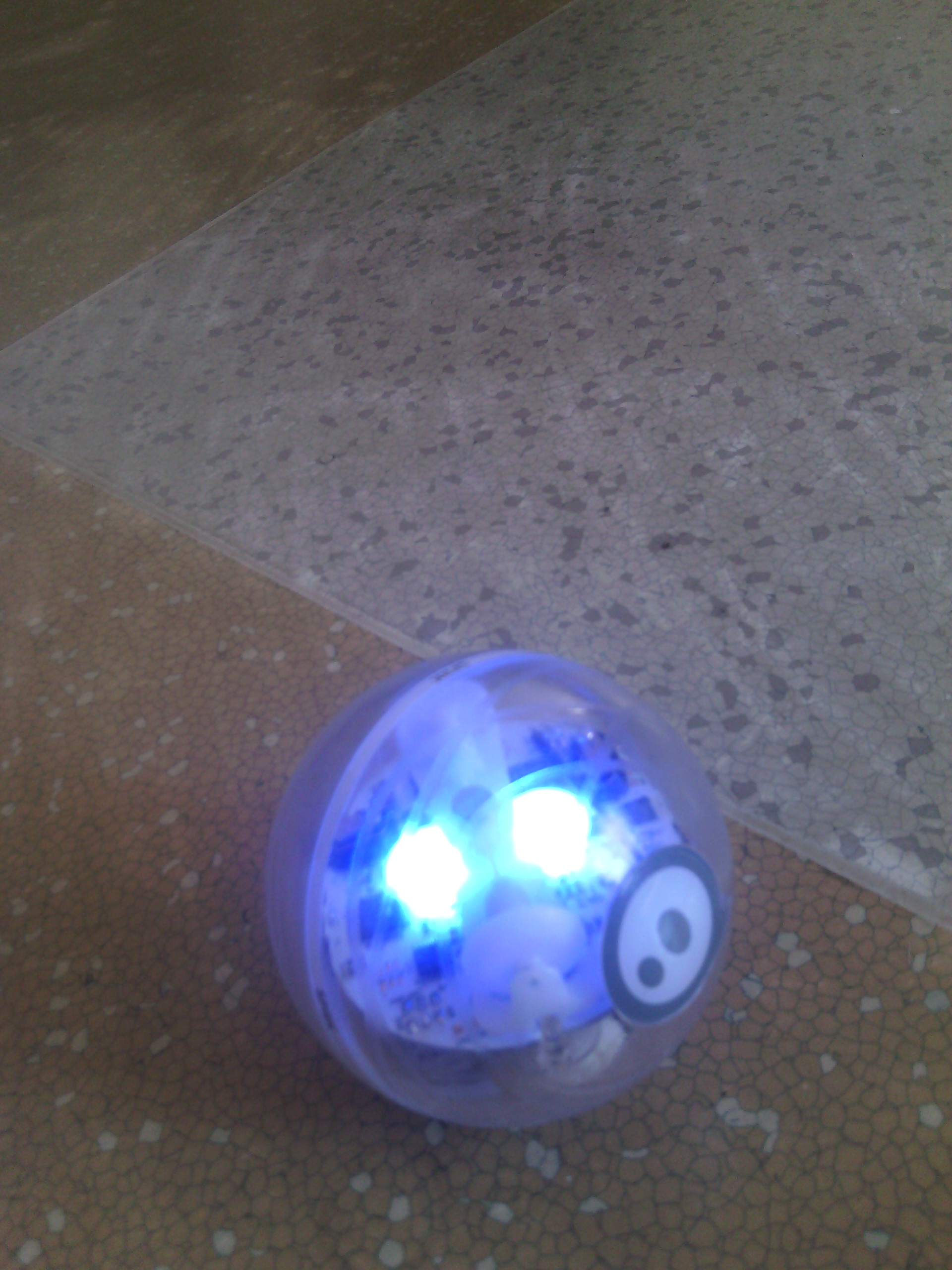